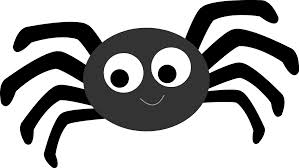 Logan wdfl spidrs
logan
=-
Spidders eat.
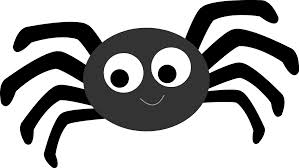 l
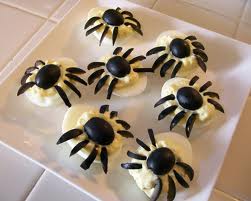 Some spiders are hunter .
Spider are big.
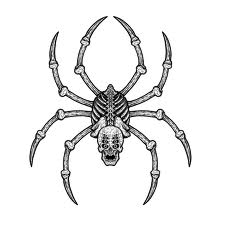